Τεχνολογίες Αξιοποίησης Βιομάζας
BIOMAZA
Αγνή  Αργύρη aargyri@isc.tuc.gr Αλέξανδρος Ρασούλης, arasoulis@isc.tuc.gr Χαριστή Σύρπη csyrpi@isc.tuc.gr
Επιβλέποντες καθηγητές: Σπύρος Παπαευθυμίου, Μιχάλης Κονσολάκης
BIOMAZA
Ορισμός
Βιομάζα είναι ένα σύνολο υλικών φυτικής ή ζωικής προελεύσεως που με κατάλληλη επεξεργασία μπορεί να αποδώσει ενέργεια. Ειδικότερα, η βιομάζα για ενεργειακούς σκοπούς, περιλαμβάνει κάθε τύπο που μπορεί να χρησιμοποιηθεί για την παραγωγή στέρεων, υγρών και/ή αέριων καυσίμων.
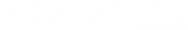 Κατηγορίες Βιομάζας
Σόργο, Κέναφ
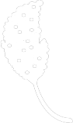 Ενεργειακές Καλλιέργειες
Γεωργικής – Ζωικής Προέλευσης
Δασική Προέλευσης
Αστικά Απόβλητα
Κλαδιά, φύλλα, απόβλητα κτηνοτροφίας
Καυσόξυλά, υλοτομή, υπολείμματα επεξεργασία ξύλου
Οργανικό τμήμα αστικών αποβλήτων
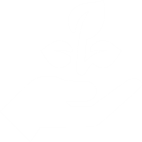 Αγριαγκινάρα, μίσχανθος
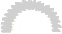 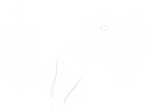 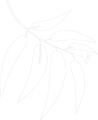 Ευκάλυπτος
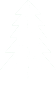 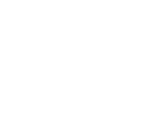 Υπολειμματικές Μορφές
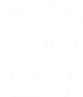 Ενεργειακή Αξιοποίηση: Η βιομάζα μπορεί να αξιοποιηθεί για την κάλυψη ενεργειακών αναγκών, είτε με απ’ ευθείας καύση, είτε με μετατροπή της σε:
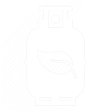 Αέρια Καύσιμα
Υγρά Καύσιμα
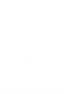 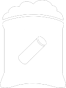 Στερεά Καύσιμα
Εργοστάσιο παραγωγής ηλεκτρισμού από βιομάζα
1
Θερμοχημική Μετατροπή
Αεριοποίηση
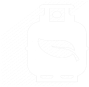 Θερμική αποσύνθεση
Ενανθράκωση
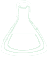 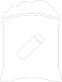 Καύση
Υδροθερμική υγροποίηση
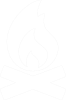 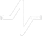 Καύση
Στην καύση της βιομάζας γίνεται θερμική οξείδωση παρουσία περίσσειας οξυγόνου. 
Η καύση του άνθρακα όπως θα δούμε και παρακάτω, διαφέρει με την καύση της βιομάζας, καθώς το 75% της ενέργειάς της βρίσκεται στα πτητικά συστατικά της βιομάζας, ενώ στον άνθρακα η ενέργεια αυτή είναι μικρότερη από 50%.
Ανθρακοποίηση
04
Αποστέγνωση
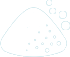 Απομακρύνονται όλες οι πτητικές ουσίες από το κάρβουνο και το προϊόν είναι τώρα έτοιμο
03
Ανθρακοποιήσεις
Η ανθρακοποίηση είναι μία διεργασία όπου η βιομάζα (π.χ. ξύλο)  θερμαίνεται παρουσία αέρα σε αναλογία μικρότερη από τη στοιχειομετρική και σαν προϊόν παράγεται το κάρβουνο καθώς και υγρά και αέρια παραπροϊόντα.
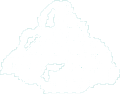 02
Στο στάδιο αυτό εκλύονται υγρά και αέρια παραπροϊόντα, ενώ η βιομάζα (π.χ. το ξύλο) ανθρακοποιείται πλήρως
Προανθρακοποίησης
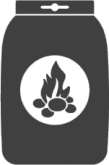 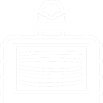 Στη φάση της προανθρακοποίησης με παραγωγή υγρών και αέριων προϊόντων
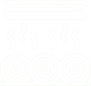 01
Ξήρανση
Ξήρανση της βιομάζας  σε θερμοκρασία  περίπου 200°C..
Τελικά Προϊόντα
Το τελικό προϊόν μετά το τέλος της διαδικασίας, μπορεί να είναι είτε κάρβουνο είτε εξανθράκωμα. Η χρήση του κάρβουνου περιορίζεται στο μαγείρεμα και στην παραγωγή ατσαλιού ενώ το βιοεξανθράκωμα παράγεται με κύριο σκοπό την εφαρμογή του στο έδαφος ως λίπασμα
Πυρόλυση
Σαν πυρόλυση ορίζουμε την θερμική αποδόμηση (διάσπαση) ενός οργανικού υλικού, από την οποία διαδικασία απουσιάζει οξυγόνο. Οι μονάδες πυρόλυσης λειτουργούν με τον εξής τρόπο:
Αντιδραστήρας Πυρόλυσης
Αντιδραστήρας Φυγοκέντρισης
Προϊόντα
Είσοδος
Παραγωγή βιοαερίων, βιοελαίου και εξανθρακώματος
Η βιομάζα είναι η πρώτη ύλη
Αποξήρανση
Ενανθράκωση
Αεριοποίηση
Συμπυκνωτής Αερίων
Αρχικά γίνεται αποξήρανση στο κάδο τροφοδοσίας της βιομάζας
Το αποτέλεσμα από την πυρόλυση είναι ένα μείγμα αερίων.
O κυκλώνας χρησιμοποιείται για να διαχώριση τα αέρια με τα στέρεα πταίσματα
Τα αέρια έπειτα ψύχονται και έτσι διαχωρίζονται σε υγρά και αέρια καύσιμα
Ψυκτήρας
2D Μονάδα Επεξεργασίας
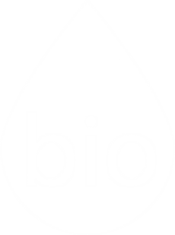 3D Μονάδα Επεξεργασίας
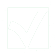 Θετικά-Αρνητικά
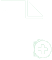 Πολύ καλή περιβαλλοντική επίδοση με αδρανή κατάλοιπα και υψηλές πιθανότητες αξιοποίησης
Μικρή εμπειρία εφαρμογών.
Δυνατότητα αυξημένων βαθμών ηλεκτρικής απόδοσης λόγο συνδυασμένου κύκλου
Συγκριτικά μεγαλύτερα κόστη εγκατάστασης και λειτουργίας
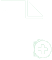 Δυνατότητα παραγωγής παραλυτικών ελαιών που είναι υποκατάστατα του πετρελαίου
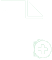 Αυξημένη επικινδυνότητα λόγο διακίνησης καύσιμου αερίου
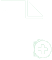 Πληθώρα δυνατοτήτων αξιοποίησης  παραγόμενου καύσιμου αερίου
Αεριοποίηση & Τεχνολογίες
Αεριοποίηση είναι η χρήση της θερμότητας για να μετασχηματιστεί στερεή βιομάζα ή άλλα ανθρακούχα στερεά σε ένα συνθετικό αέριο, εύφλεκτο καύσιμο.
Κατερχόμενης Αντιρροής
Κατερχόμενης Ομορροής
Ανερχόμενης Αντιρροής
Μέσο Αεριοποίησης
Βιομάζα
Αέριο
Αέριο
Βιομάζα
Βιομάζα
Υπόλειμμα
Υπόλειμμα
Αέριο
Υπόλειμμα
Μέσο Αεριοποίησης
Μέσο Αεριοποίησης
Χαρακτηριστικό κλίνη
Αεριοποιητές Ρευστοστερεάς
Κλίνης
Ανακυκλούμενης Ρευστοστερεάς
Κλίνης
Σταθερής Κλίνης
03
02
01
2
Β
ΙΟΧΗΜΙΚΗ
Οι βιοχημικές τεχνολογίες μετατροπής βιομάζας αναφέρονται στη μετατροπή της βιομάζας σε αντίστοιχα προϊόντα μέσω ορισμένων φυσικών, χημικών και βιολογικών προεργασιών. Η βιοχημική μετατροπή της φυτικής βιομάζας, μετατρέπει τα σάκχαρα και το άμυλο βιομάζας σε καύσιμα και υποπροϊόντα μέσω διεργασιών ζύμωσης
ΜΕΤΑΤΡΟΠΗ
Τεχνολογίες 
Βιοχημικής Μετατροπής Βιομάζας
Προοπτικές
Προϊόντα
Σύγκριση
Μετατρέπεται σε διάφορα παράγωγα με διαλογή διαφορετικών ενζύμων ή
μικροοργανισμών παρέχοντας έτσι βασικές ουσίες  για τη μετατροπή ανανεώσιμων υλικών, καυσίμων και
χημικών
Υδρογόνο, Βιοαέριο,
Αιθανόλη, Ακετόνη, Βουτανόλη, Οργανικά οξέα), 2,3-βουτανοδιόλη, 1,4-βουτανοδιόλη, Ισοβουτανόλη, Ξυλιτόλη, Μαννιτόλη
Σε σύγκριση με άλλες τεχνολογίες μετατροπής, οι βιοχημικές τεχνολογίες μετατροπής βιομάζας είναι απλές, καθαρές και αποτελεσματικές.
Με την διεργασία της αλκοολικής ζύμωσης, είναι δυνατή η εξαγωγή αιθανόλης από την βιομάζα, μέσω της αναερόβιας δράσης ενζύμων σε άμυλο και σάκχαρα φρούτων, δημητριακών και άλλων μορφών βιομάζας.
Χρήση Βιοαιθανόλης
Καύσιμο σε μηχανές 
Gasohol: Είναι ένα μείγμα καθαρής αιθανόλης 100% με βενζίνη σε ποσοστό 10 − 20%.
Αλκοολική Ζύμωση
Αναερόβια Χώνευση
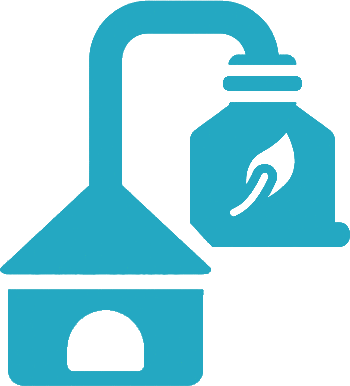 Απόνερα
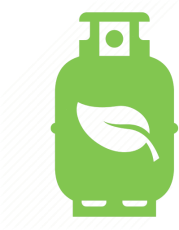 Βιοαέριο
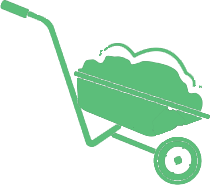 Χωνευμένο υλικό
Anaerobic digestion
Η αναερόβια χώνευση είναι μια σειρά από διεργασίες με τις οποίες κάποιοι μικροοργανισμοί  αποσυνθέτουν βιοδιασπόμενα υλικά απουσία  οξυγόνου. Η διεργασία της πέψης ξεκινά με βακτυριδιακή υδρόλυση  των αρχικών υλικών. Αδιάλυτα οργανικά πολυμερή, όπως οι  υδατάνθρακες , διασπώνται σε διαλυτά παράγωγα που γίνονται διαθέσιμα για άλλα βακτήρια που εν τέλει θα μετατρέψουν την βιομάζα σε μεθάνιο και διοξείδιο του άνθρακα
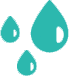 3
Παραγωγή Biodiesel Εστεροποίηση
Η εστεροποίηση είναι η ο γενικός όρος που χρησιμοποιείται για την περιγραφή της χημικής αντίδρασης όπου δύο αντιδρώντα σχηματίζουν έναν εστέρα ως προϊόν αντίδρασης. Η  διαδικασία χρησιμοποιείται για την παραγωγή βιοκαύσιμων χρησιμοποιώντας ως πρώτη ύλη φυτικά ή ζωικά λίπη και έλαια που αντιδράνε με αλυσίδες αλκοόλης
Συμπεράσματα 
Τεχνολογιών Αξιοποίησης Βιομάζας
Θερμοχημικές Τεχνολογίες
Συμπερασματικά, η θερμοχημική διαδικασία αξιοποίησης της βιομάζας μπορεί να χρησιμοποιηθεί ως βιοκαύσιμο, στον ηλεκτρισμό και στην θέρμανση
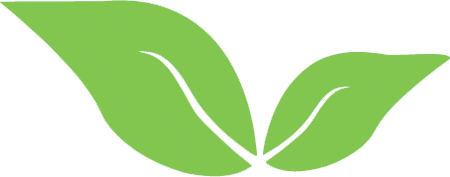 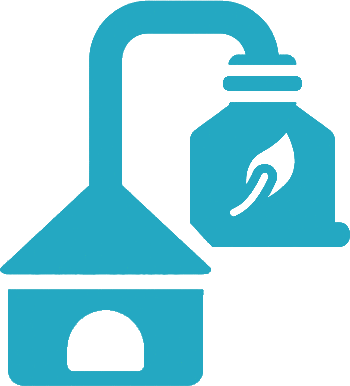 Εισαγωγικά
Βιοχημικές Τεχνολογίες
Οι τεχνολογίες βιοχημικής μετατροπής της βιομάζας είναι καθαρές με πρώτη ύλη ανανεώσιμη βιομάζα είναι μια σημαντική μέθοδος για να κάνουμε την κοινωνία να συμβιώνει σε αρμονία με τη φύση.
Αν θέλουμε να αλλάξουμε αυτό το μοτίβο ανάπτυξης, ειδικά όσον αφορά τη μείωση της εξάρτησης του βιομηχανικού μας κλάδου από ορυκτά καύσιμα, είναι η ανάπτυξη μιας καινούργιας βιομηχανικής αλυσίδα που θα μπορούσε να αντικαταστήσει προϊόντα με βάση το πετρέλαιο.
Thank You